Jacopo Boscaini (2F)
CARNET DE BORD
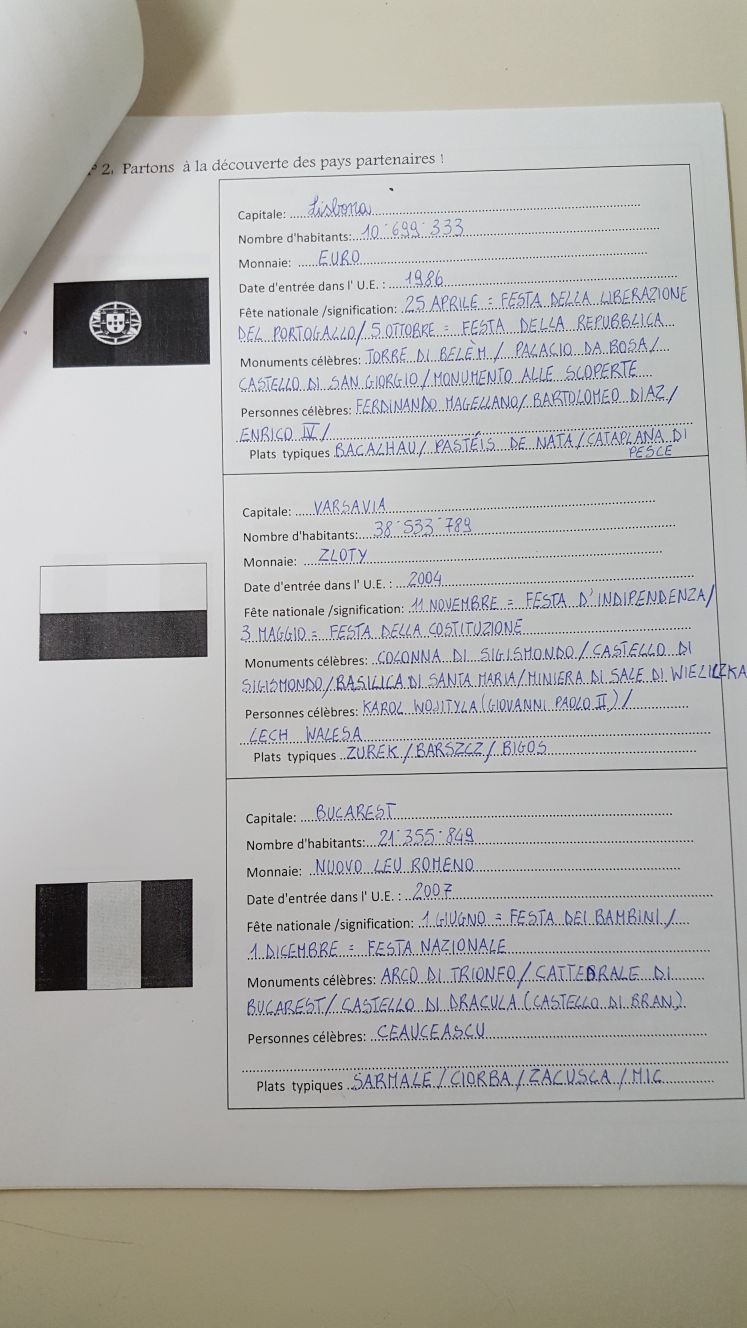 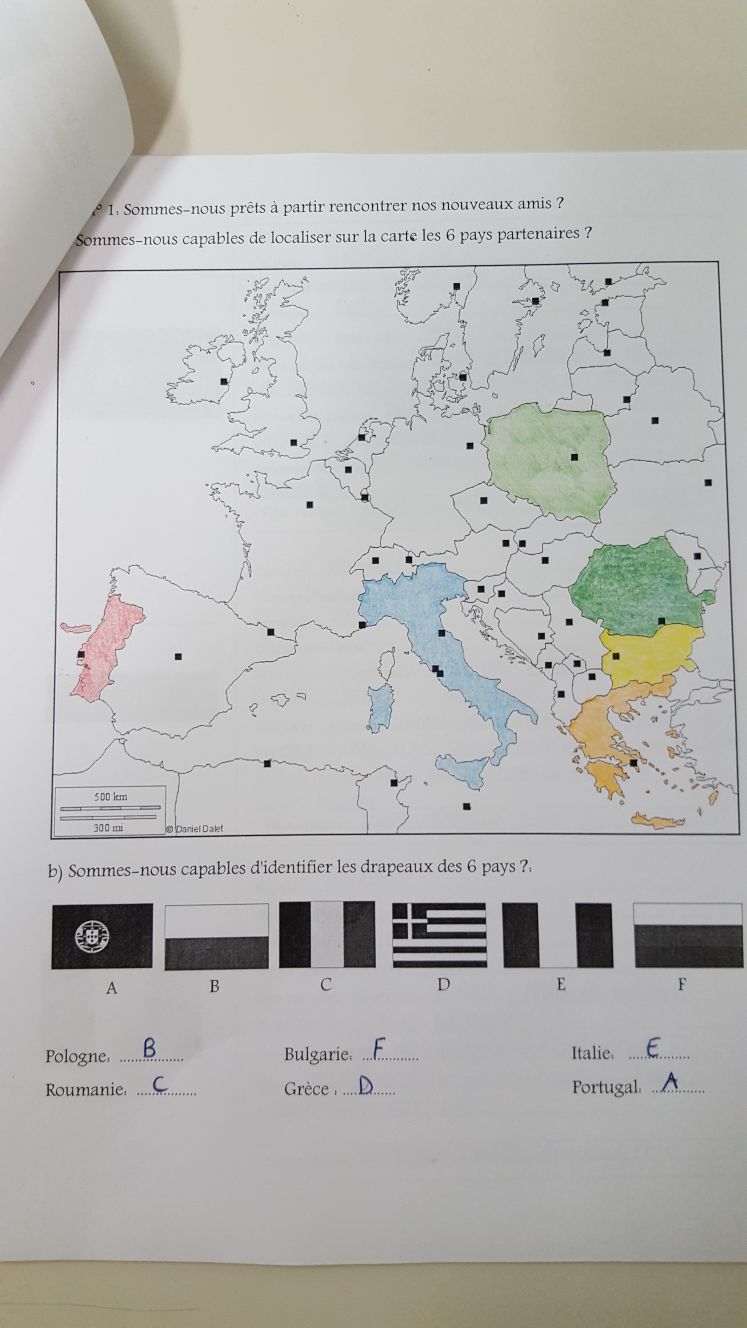 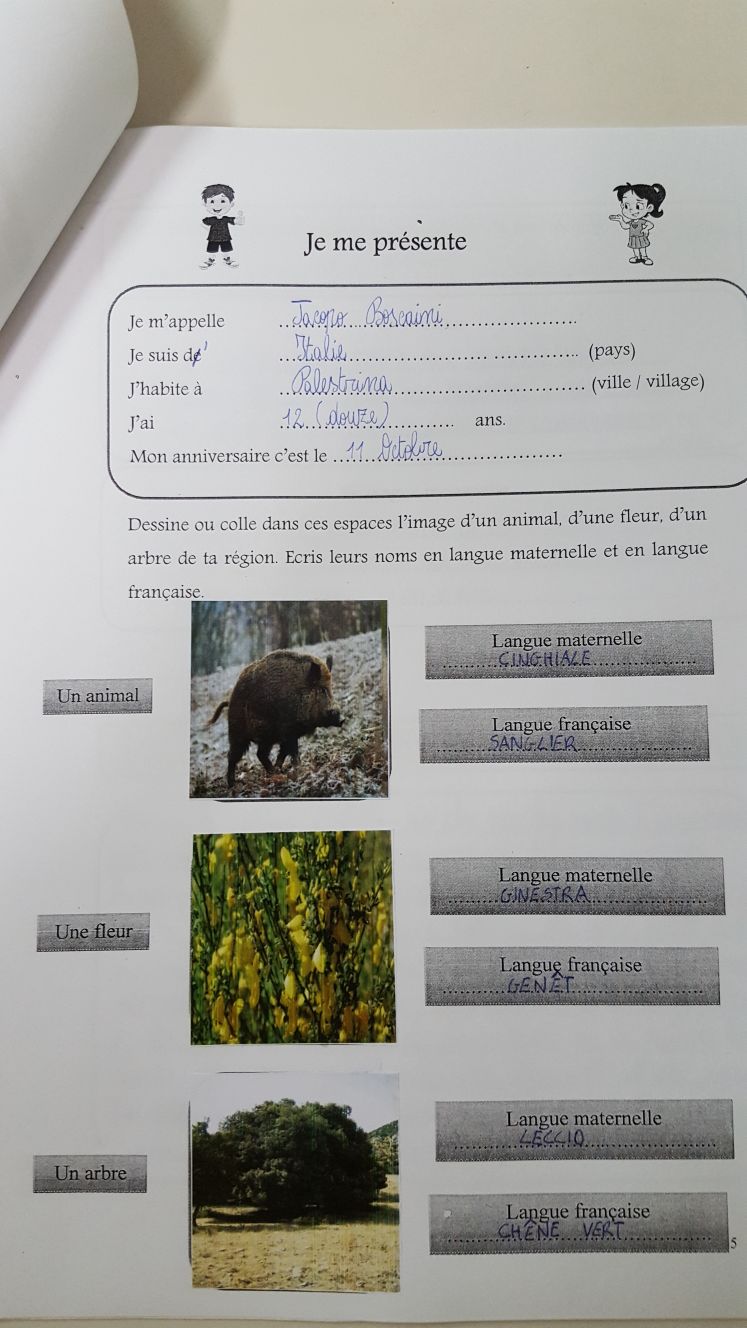 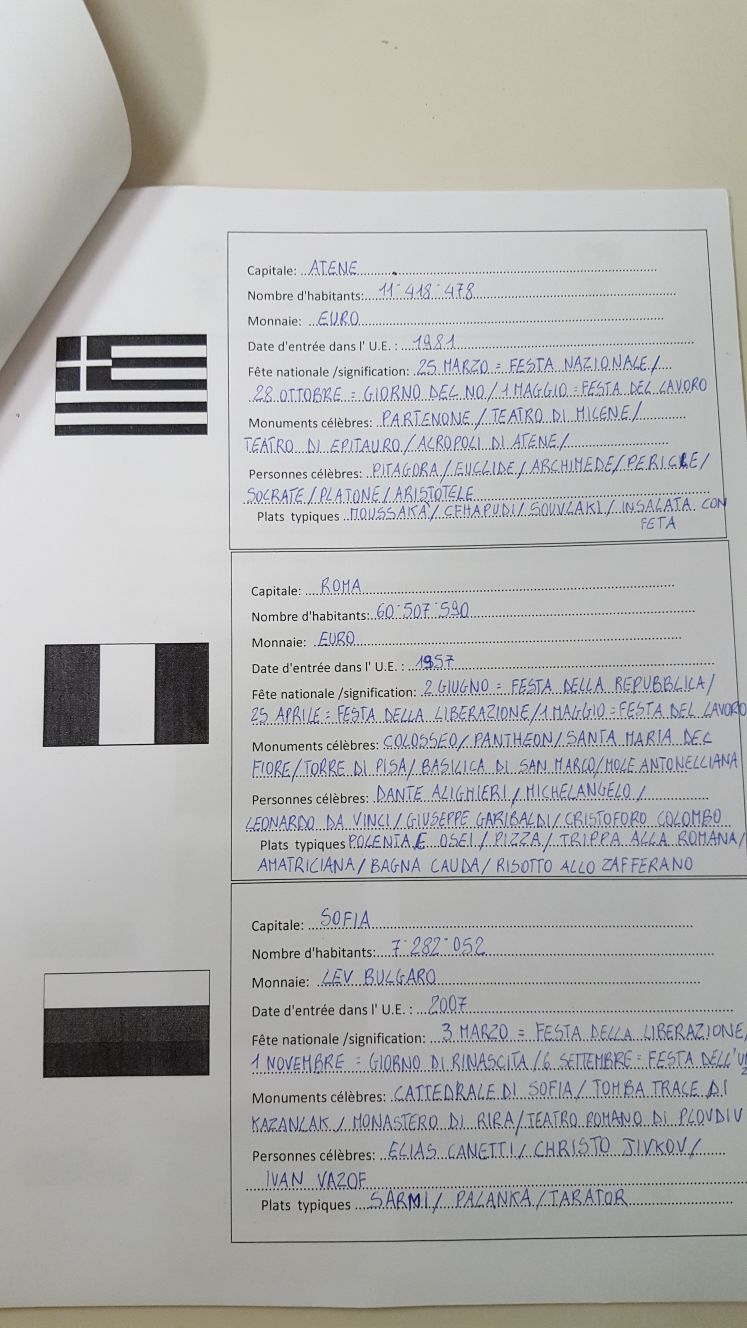 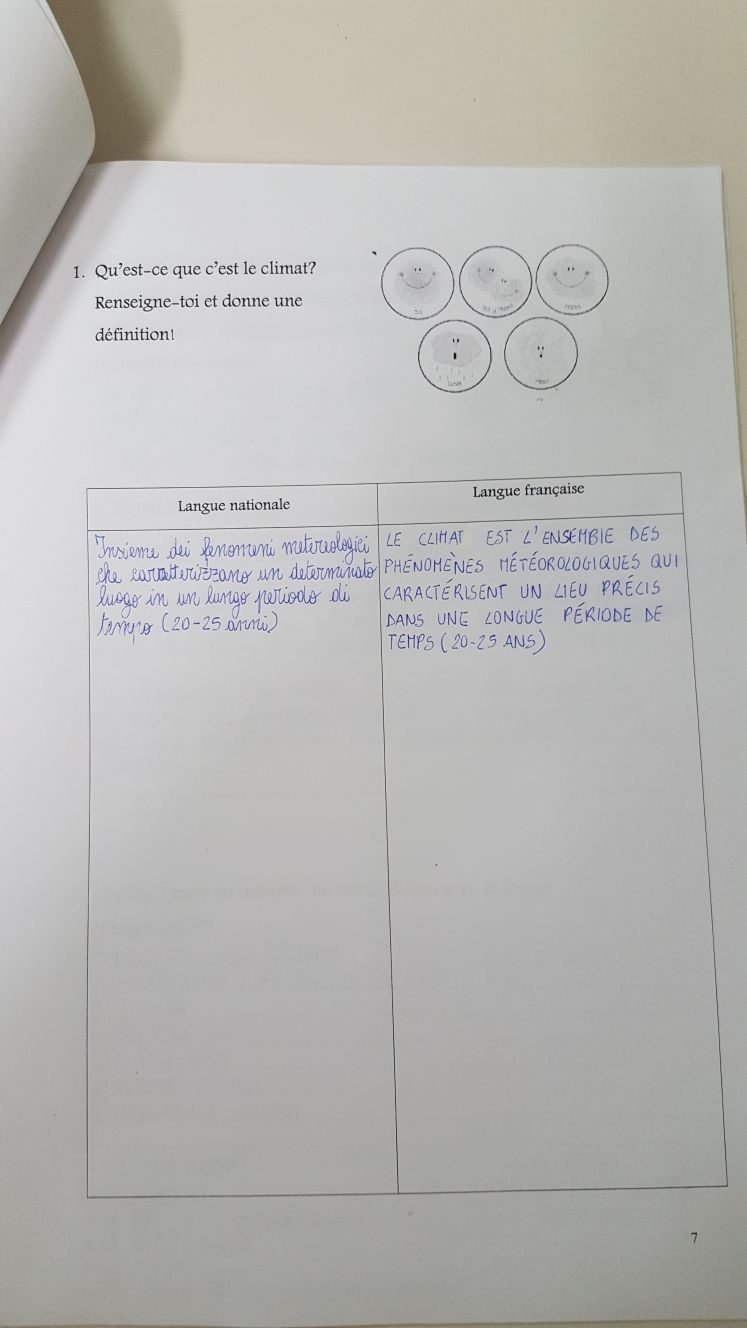 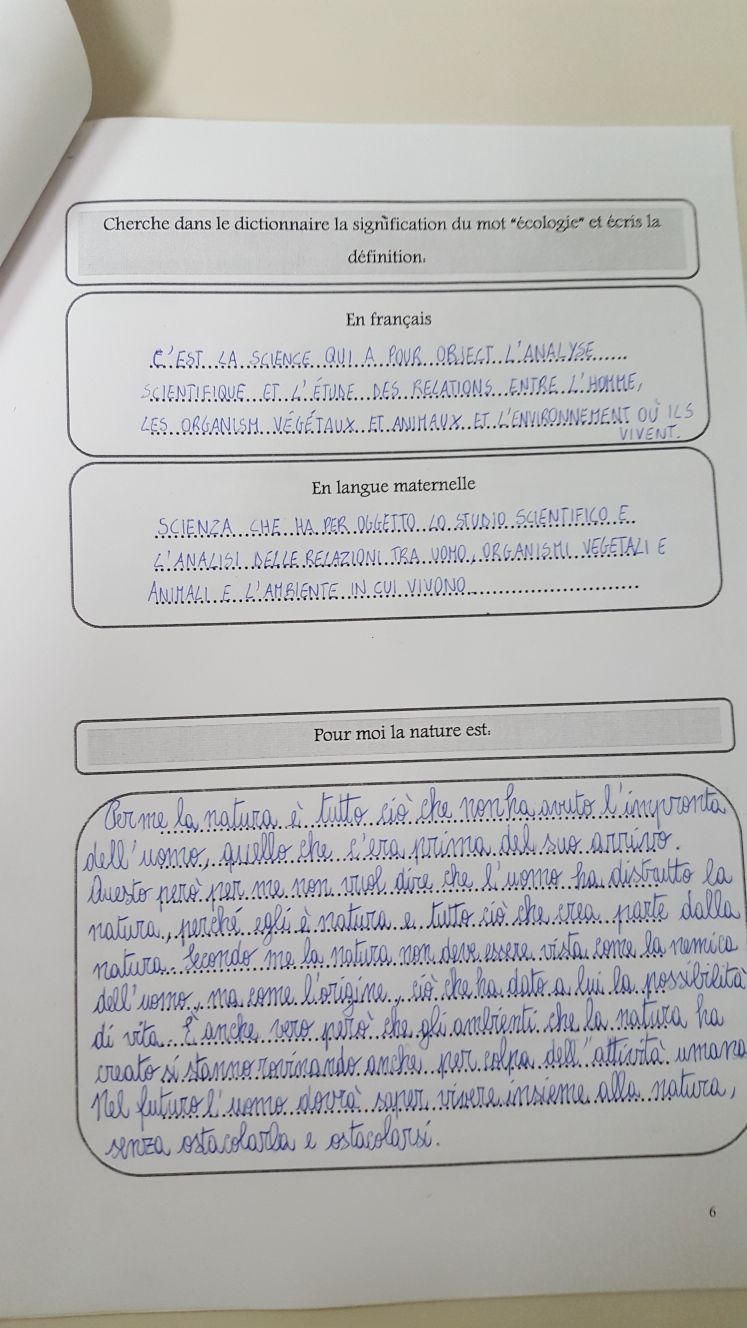 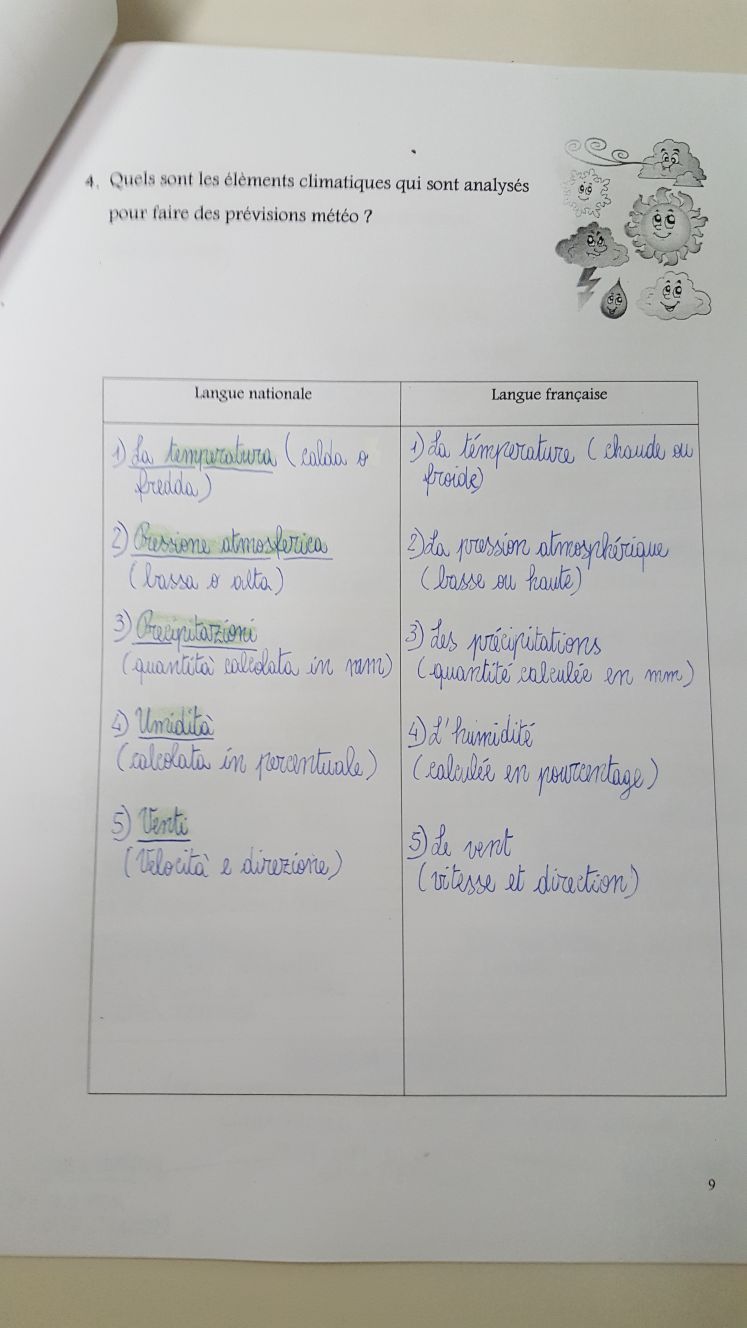 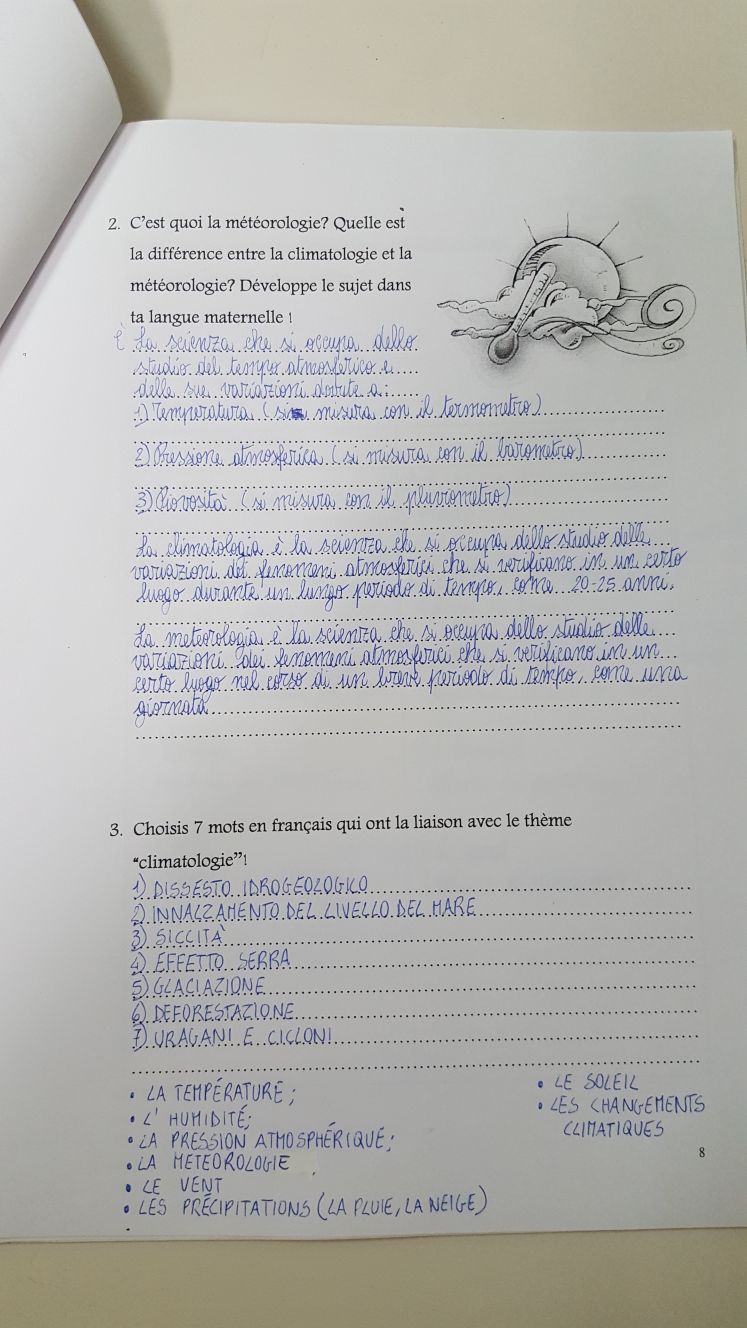 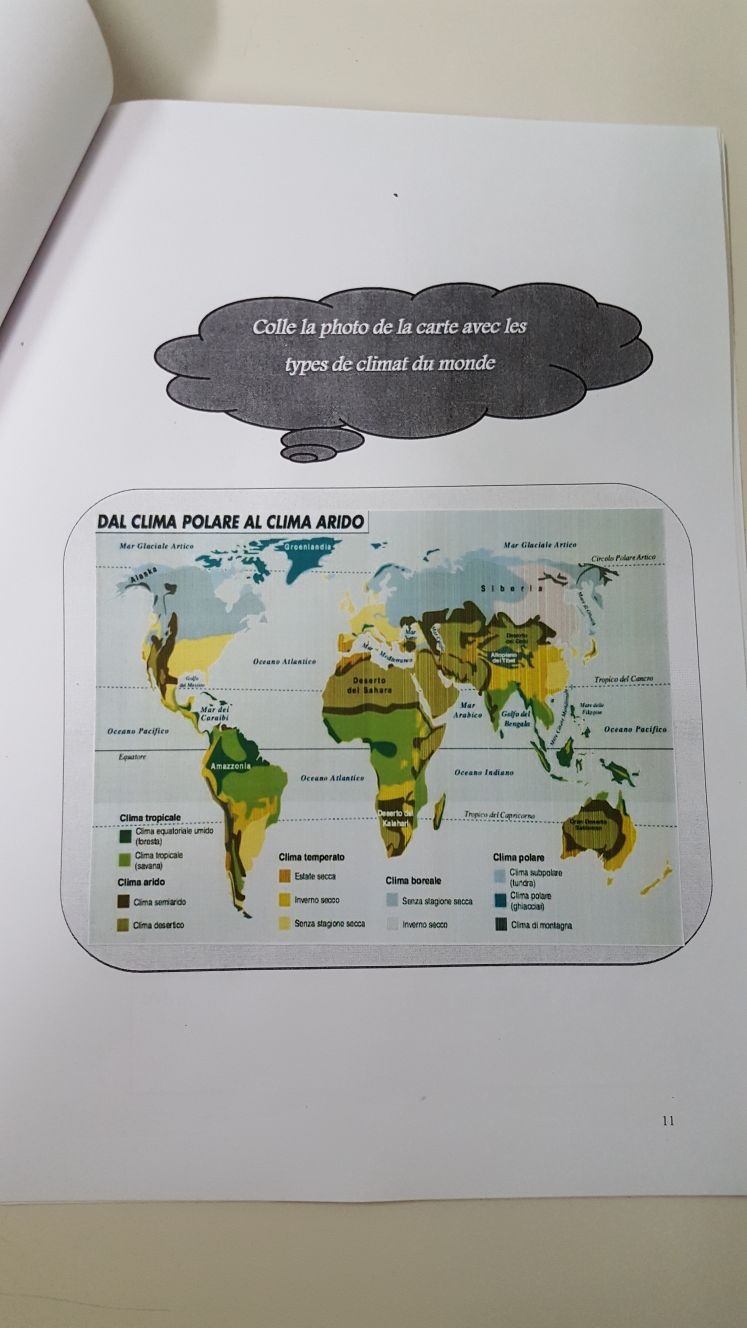 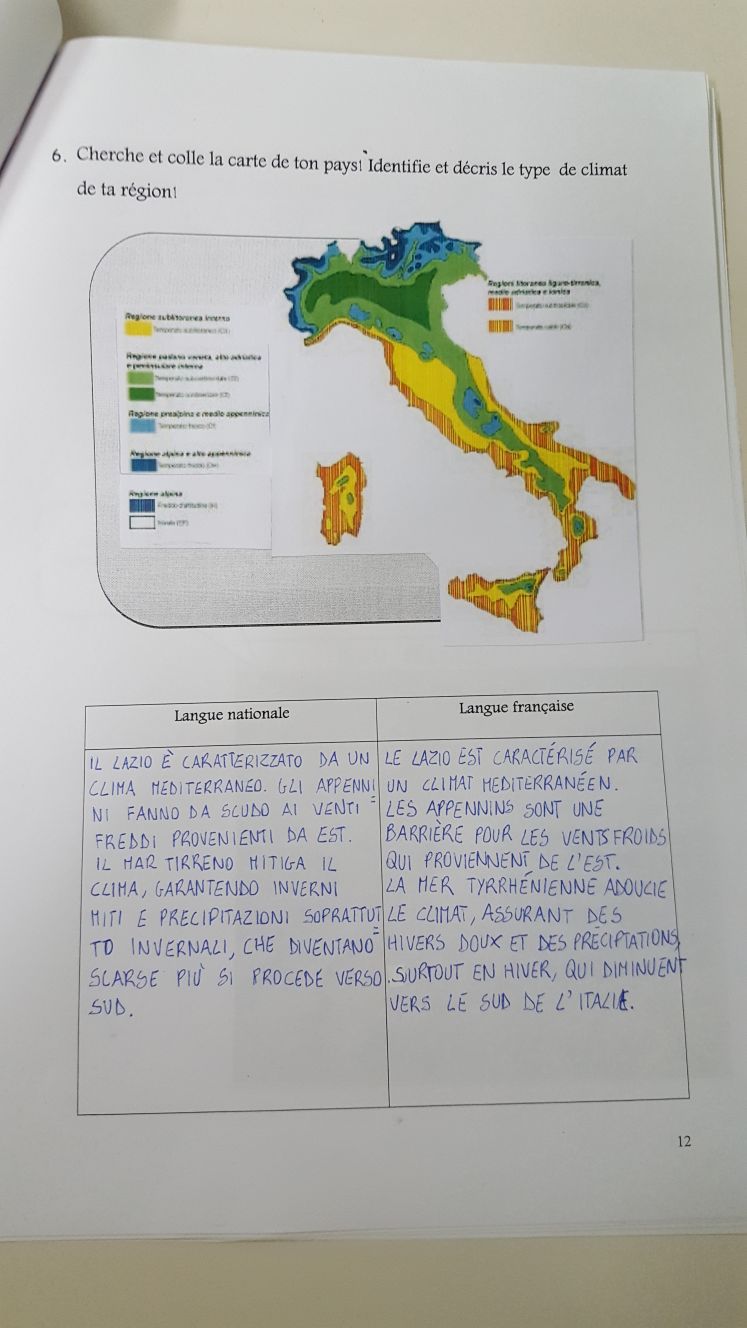 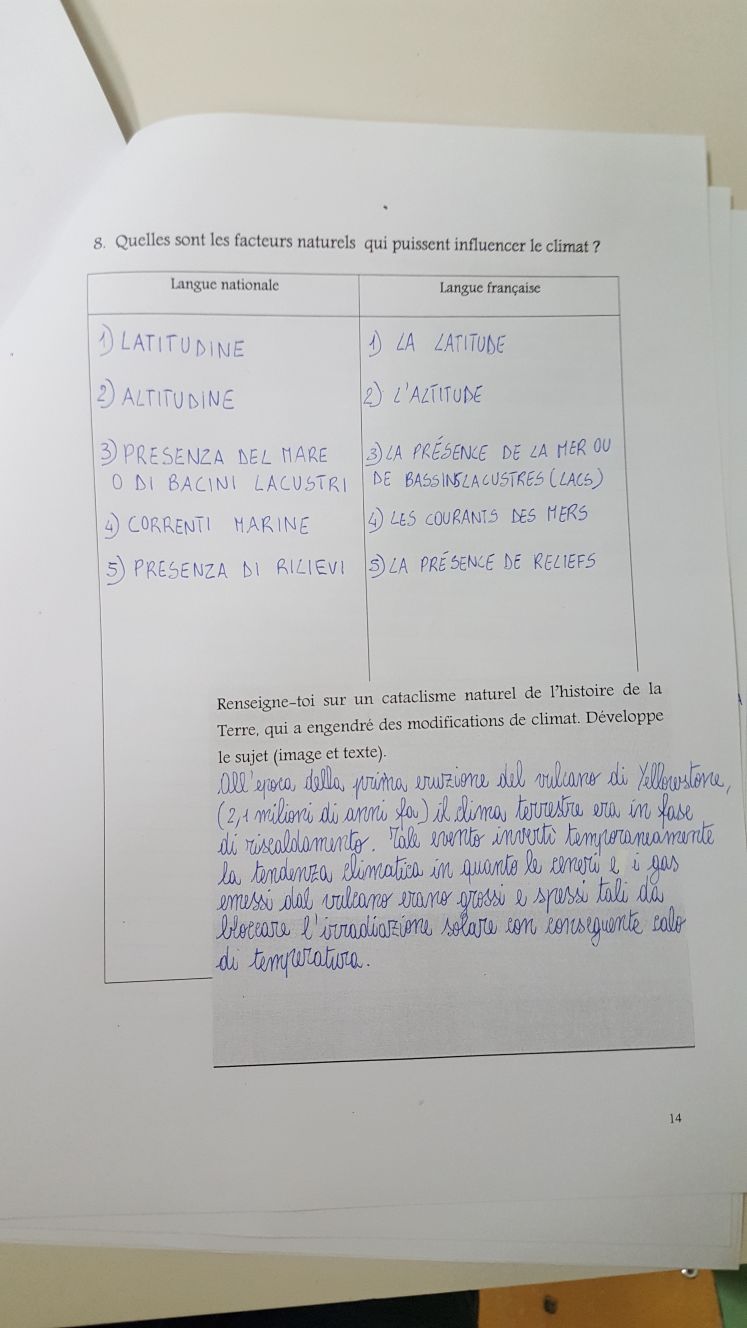 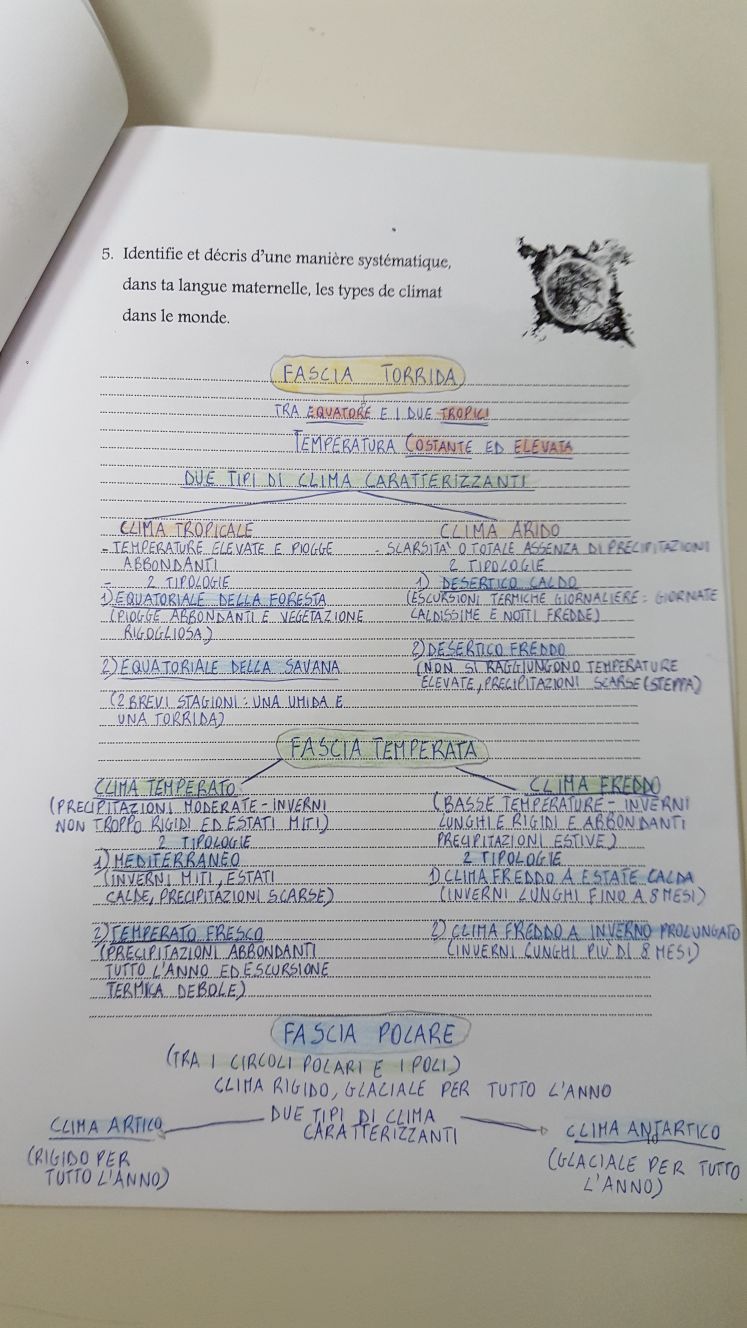 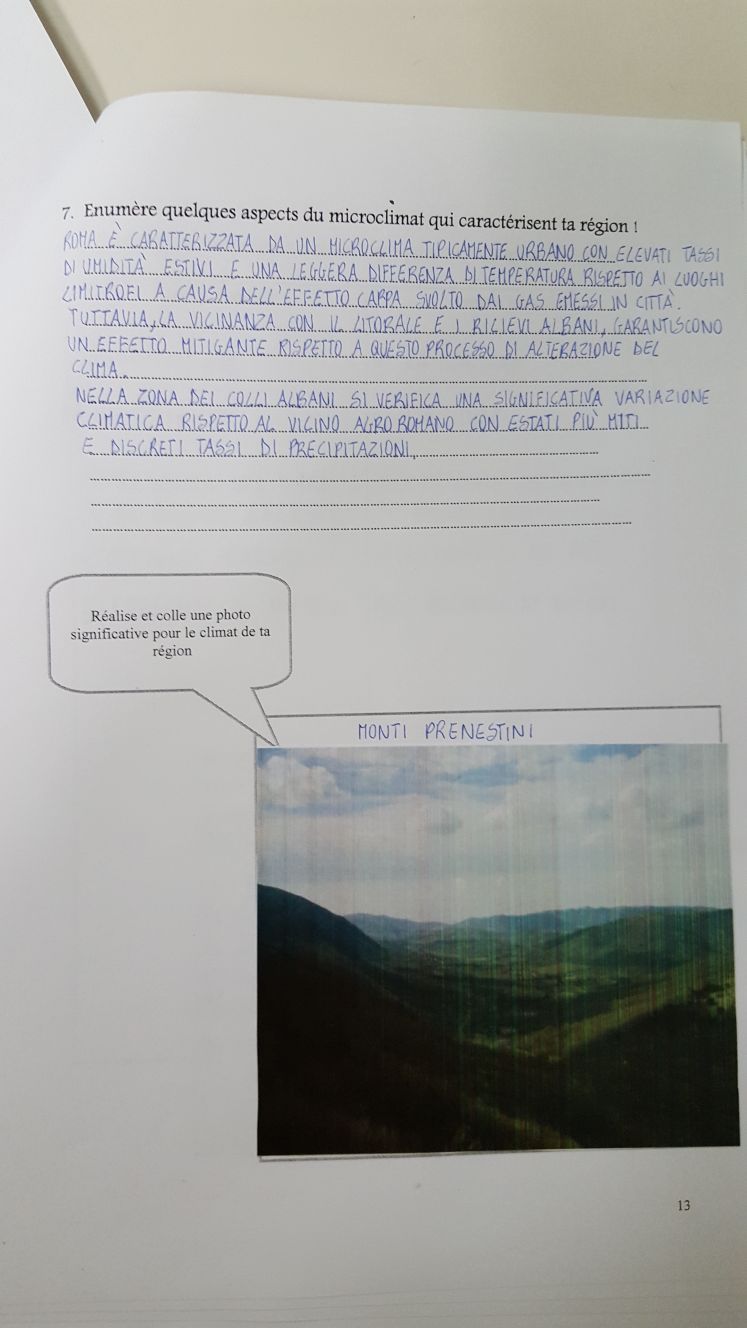 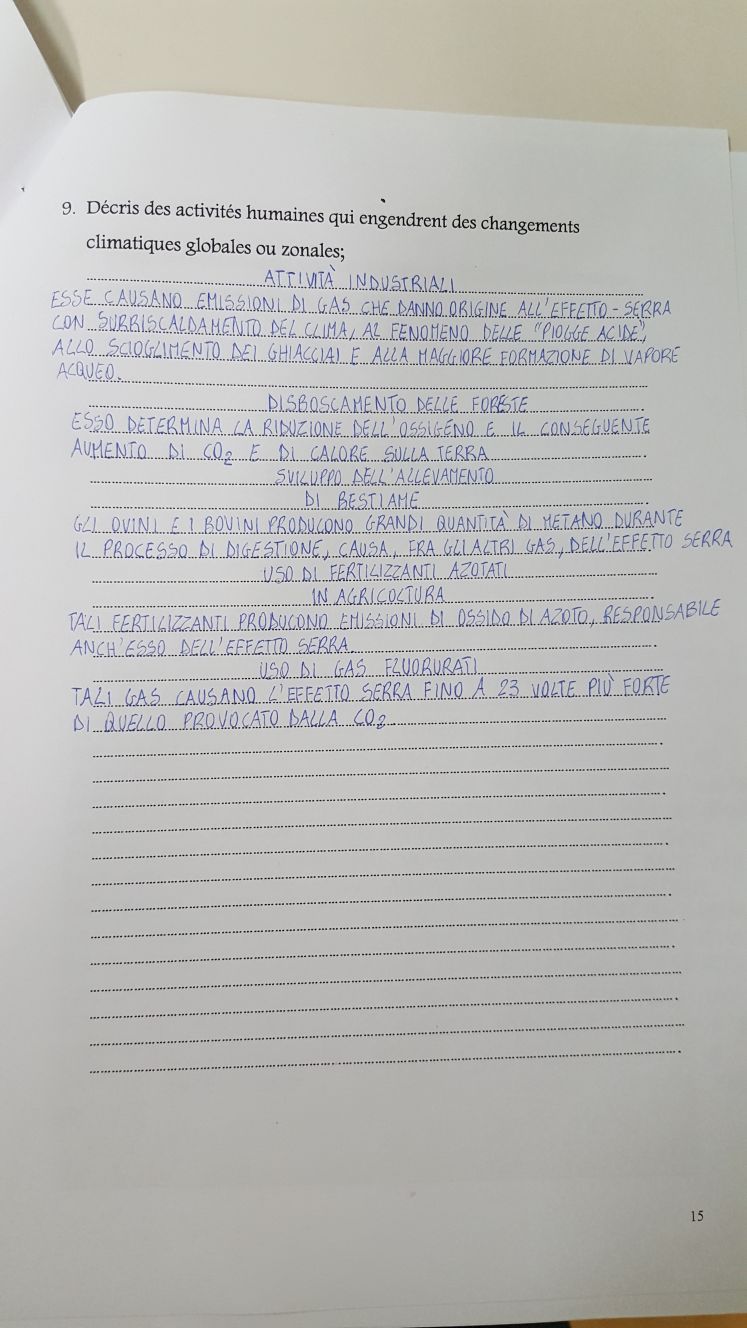 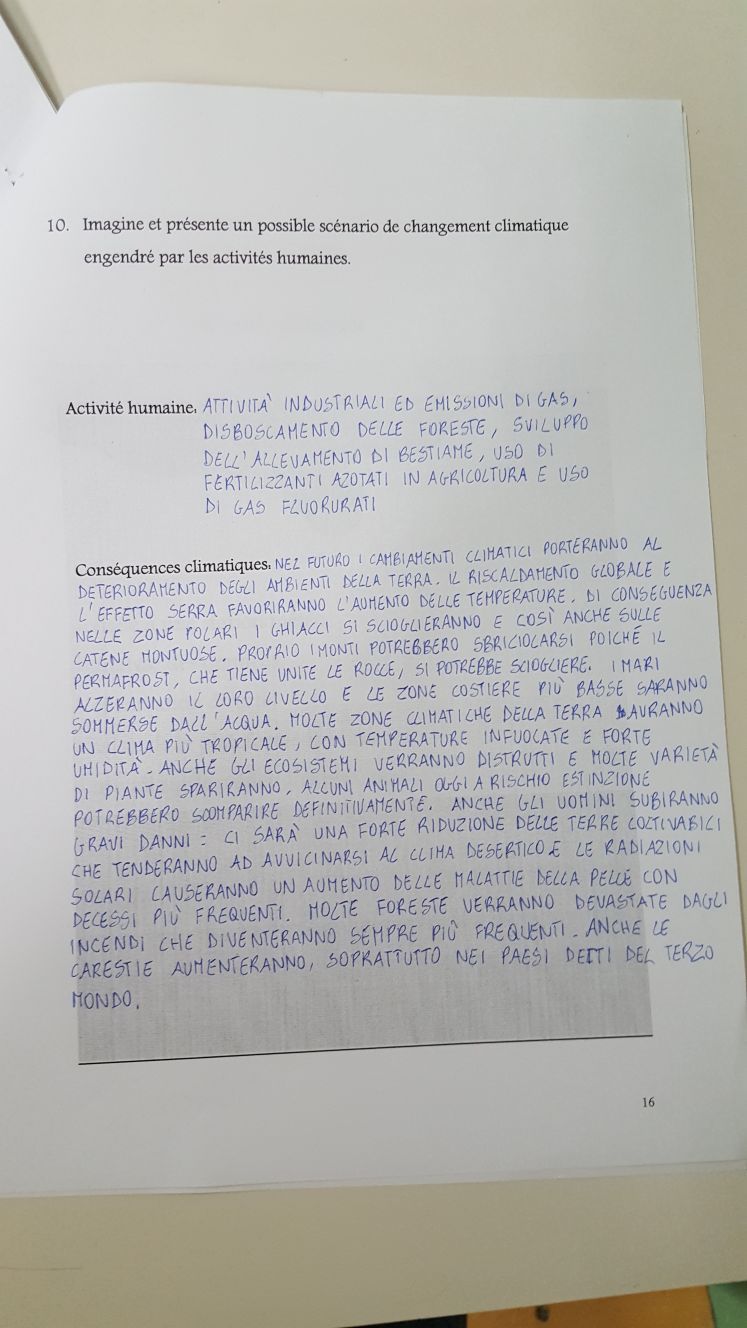